Презентация к занятию в старшей группе по теме
«Транспорт»
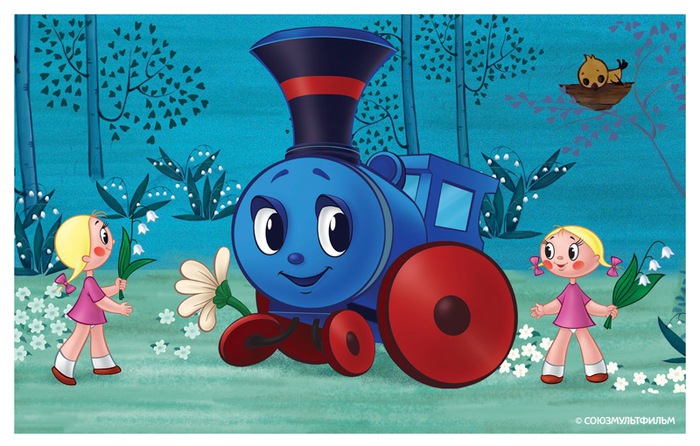 Жеребятьева Юлия Владимировна
Воспитатель Д/С «Березка»
МДОУ
Село: Иогач.
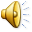 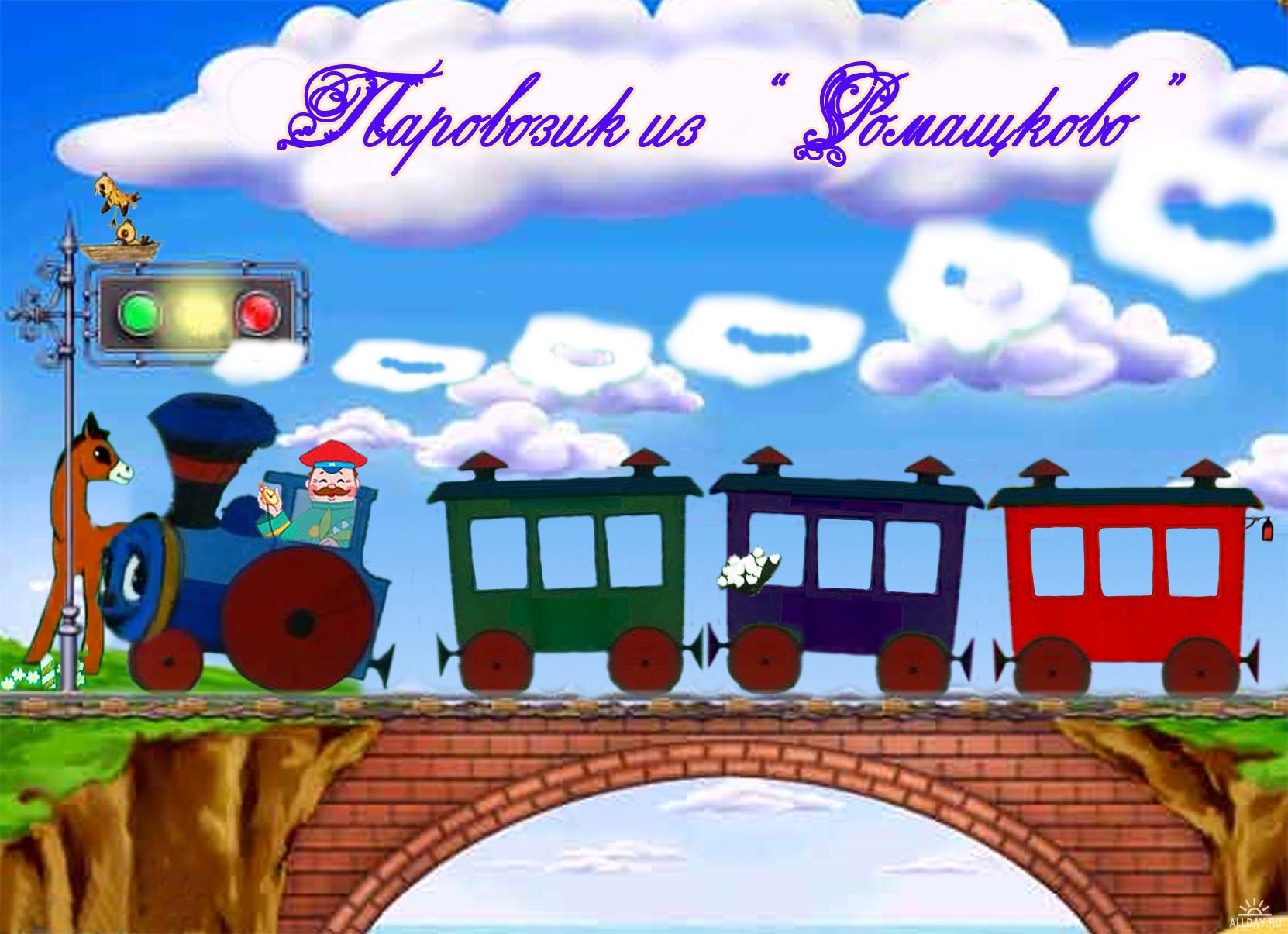 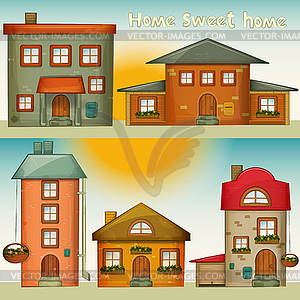 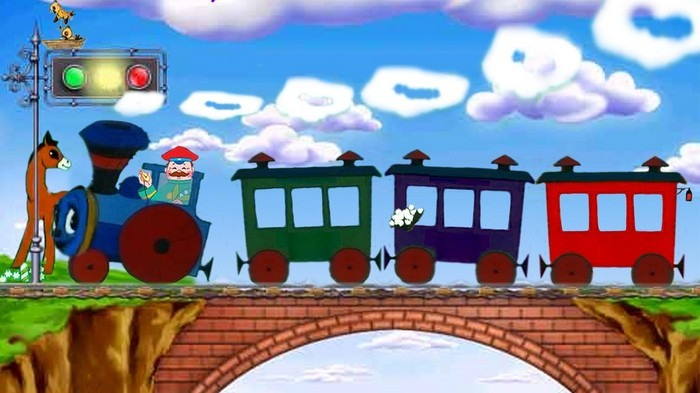 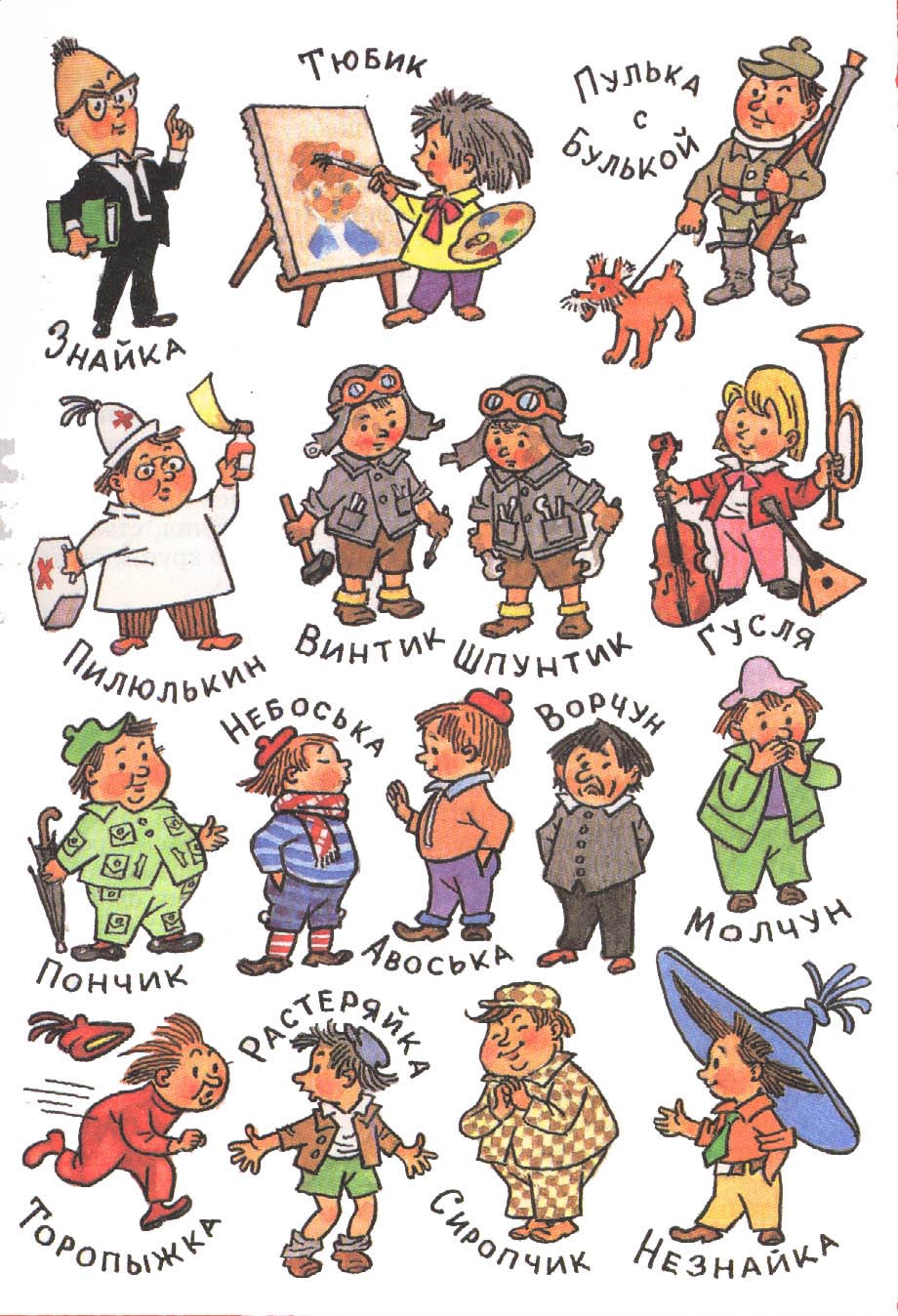 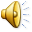 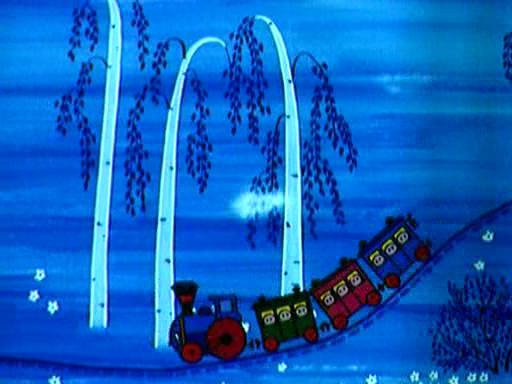 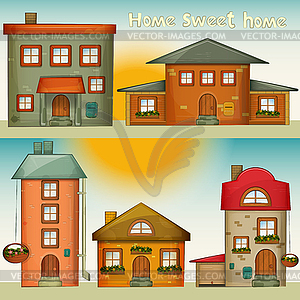 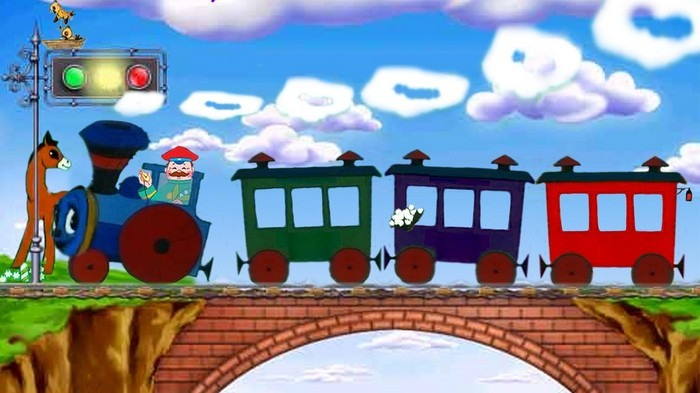 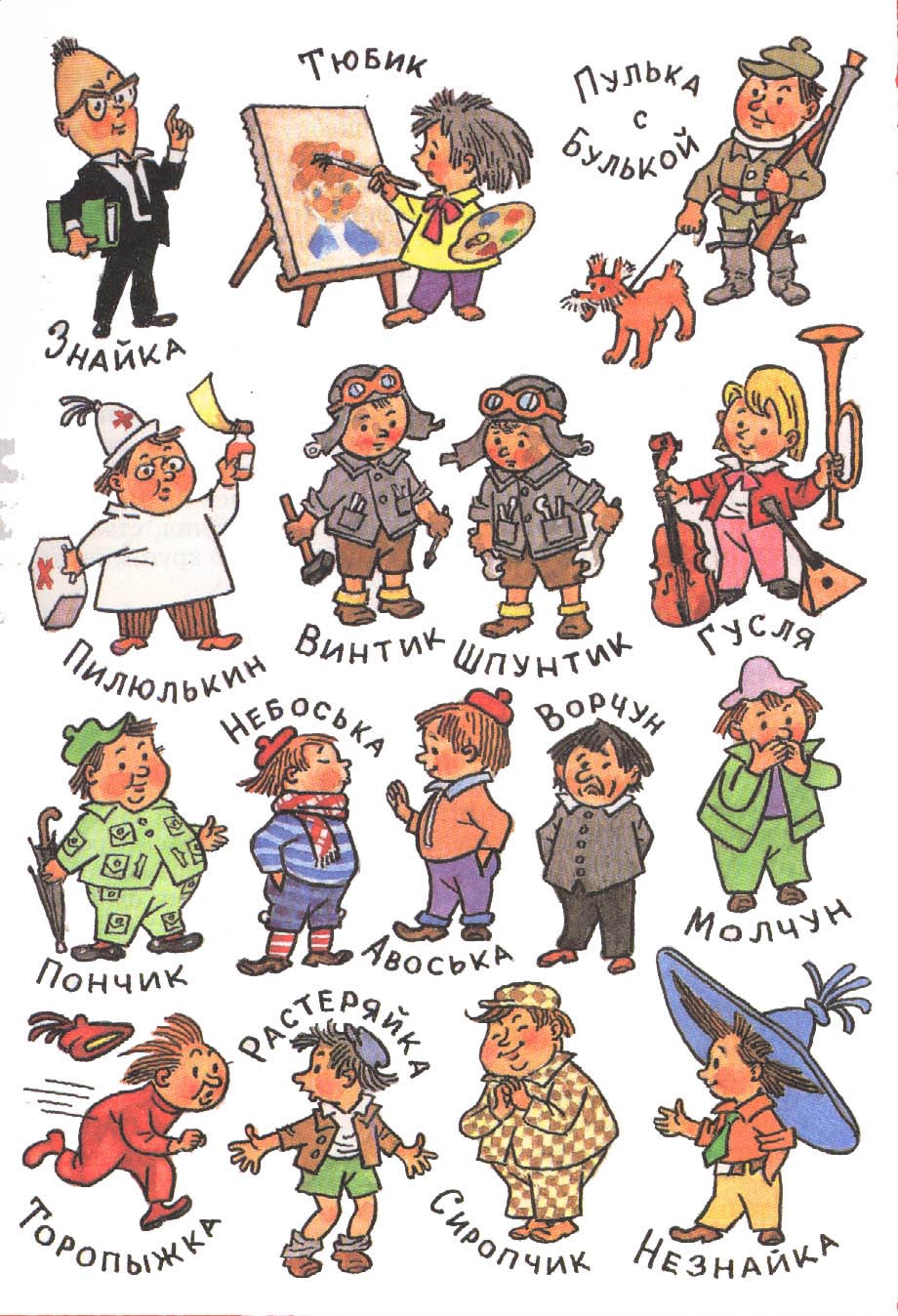 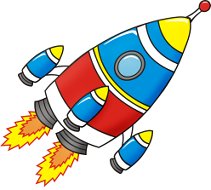 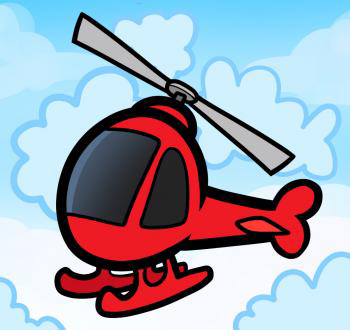 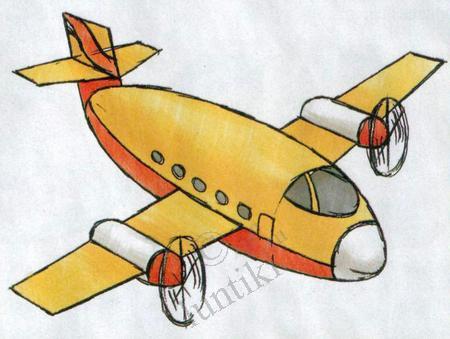 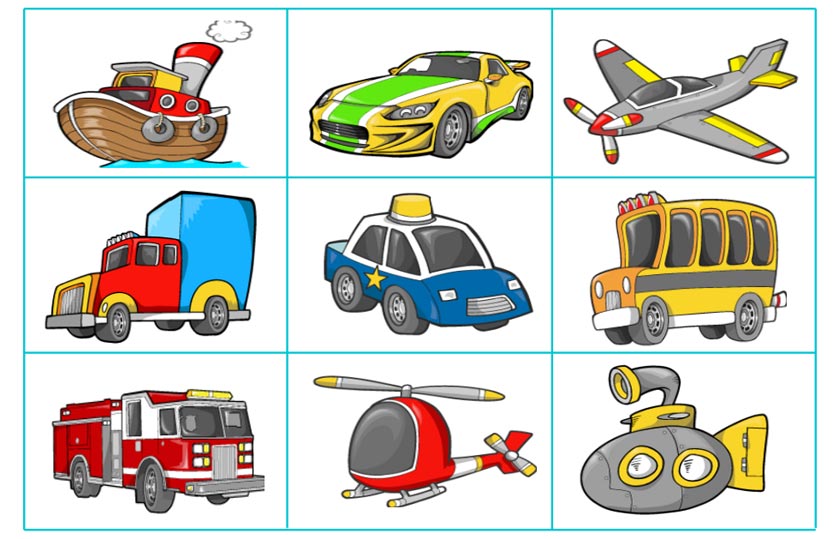 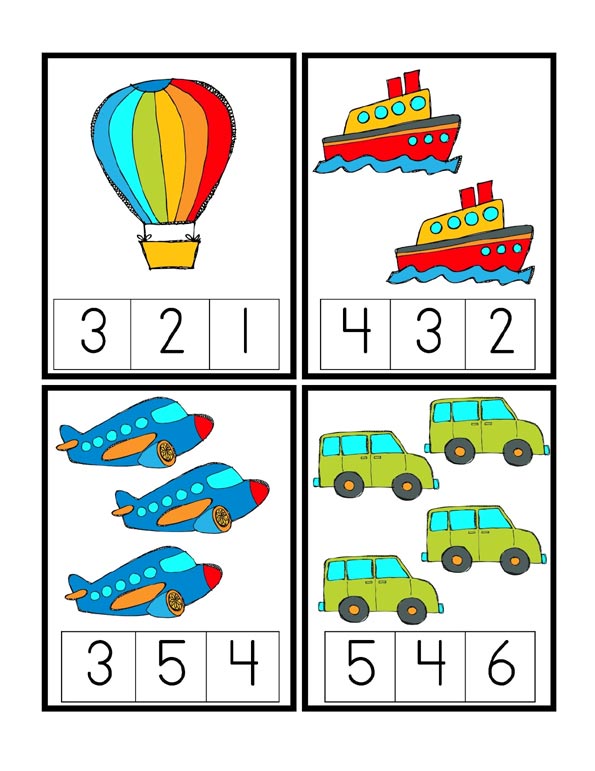 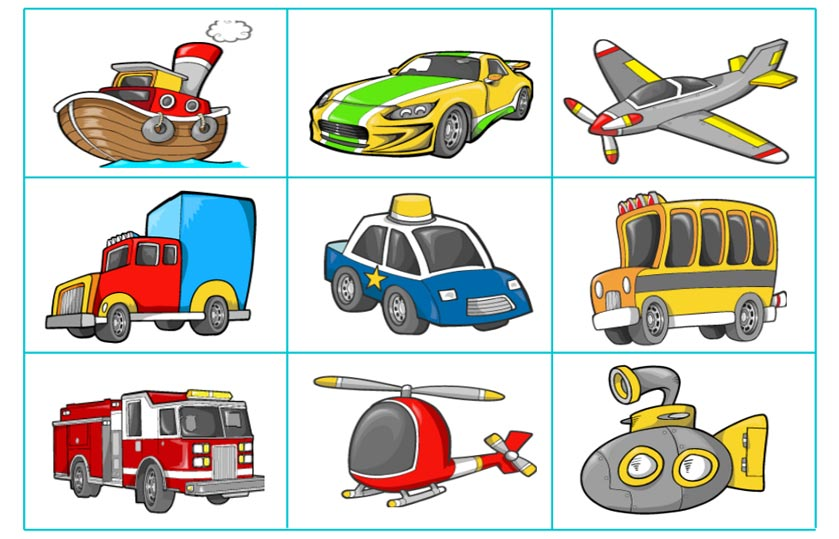 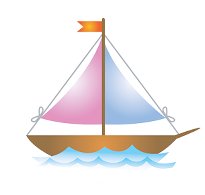 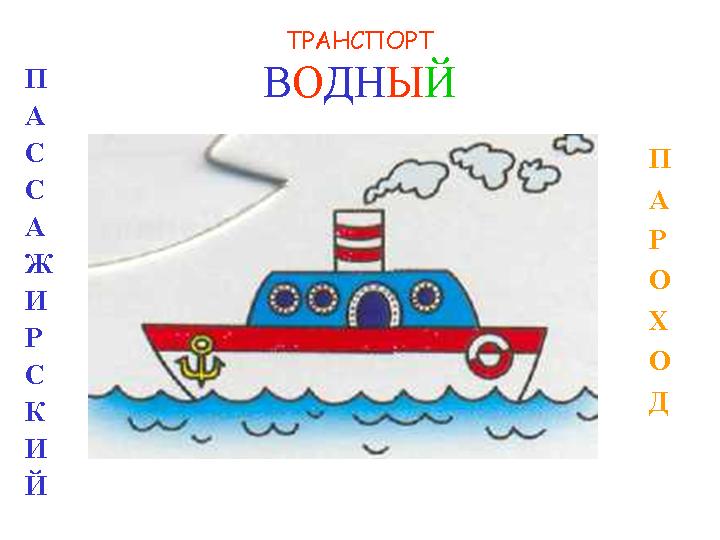 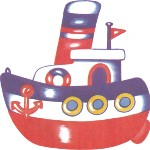 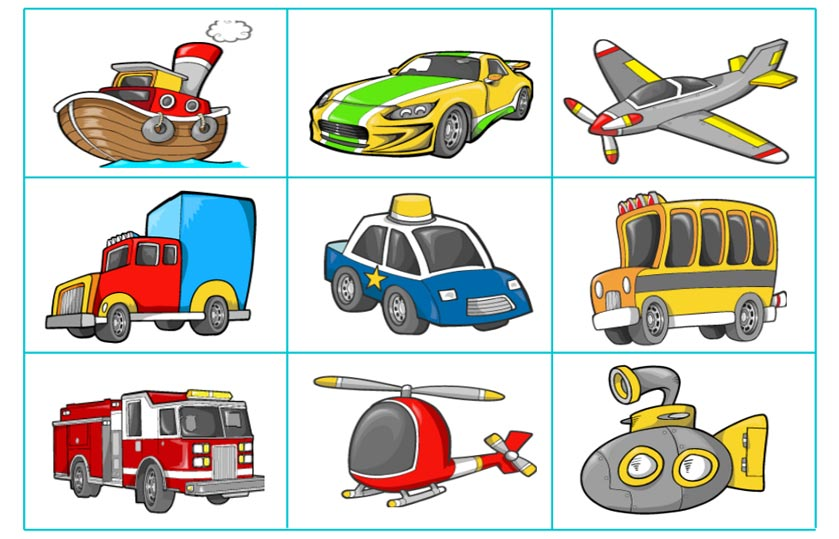 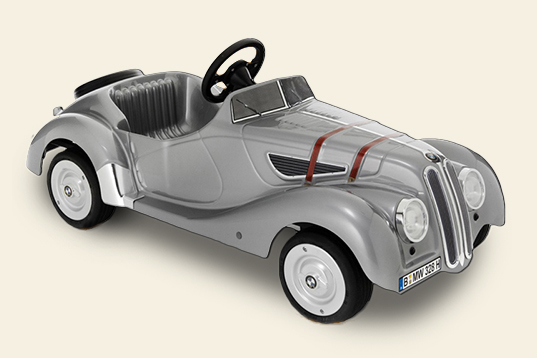 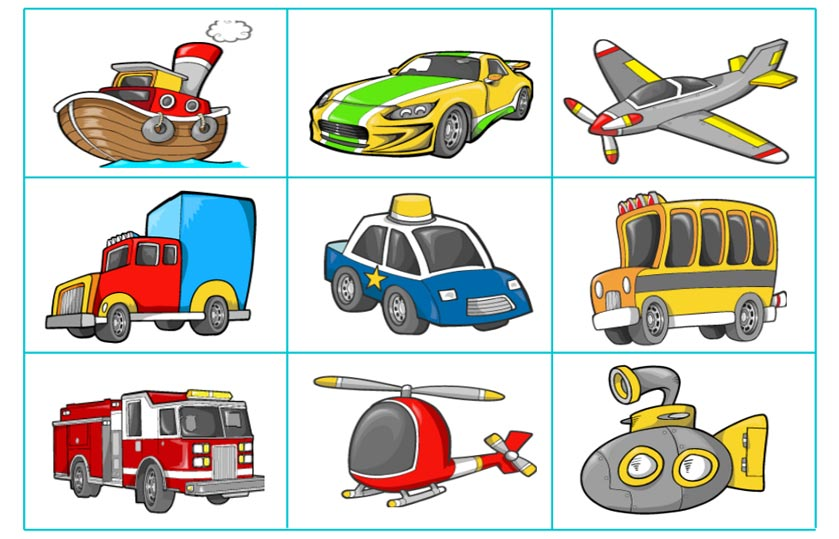 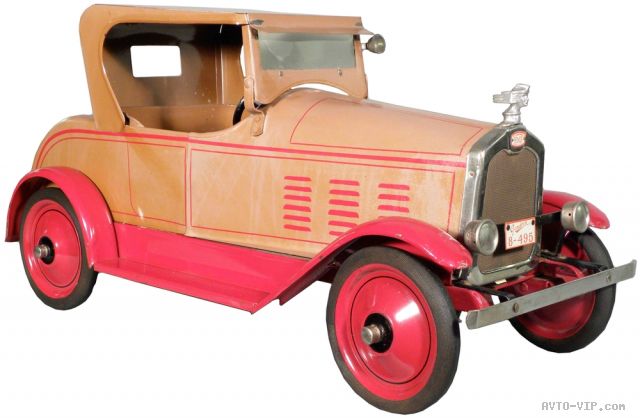 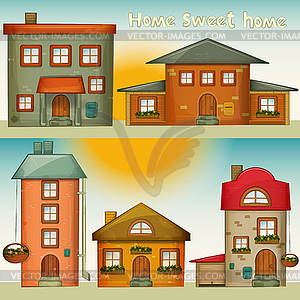 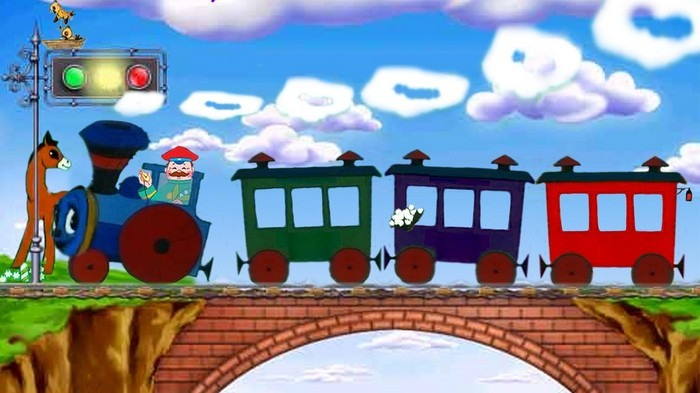 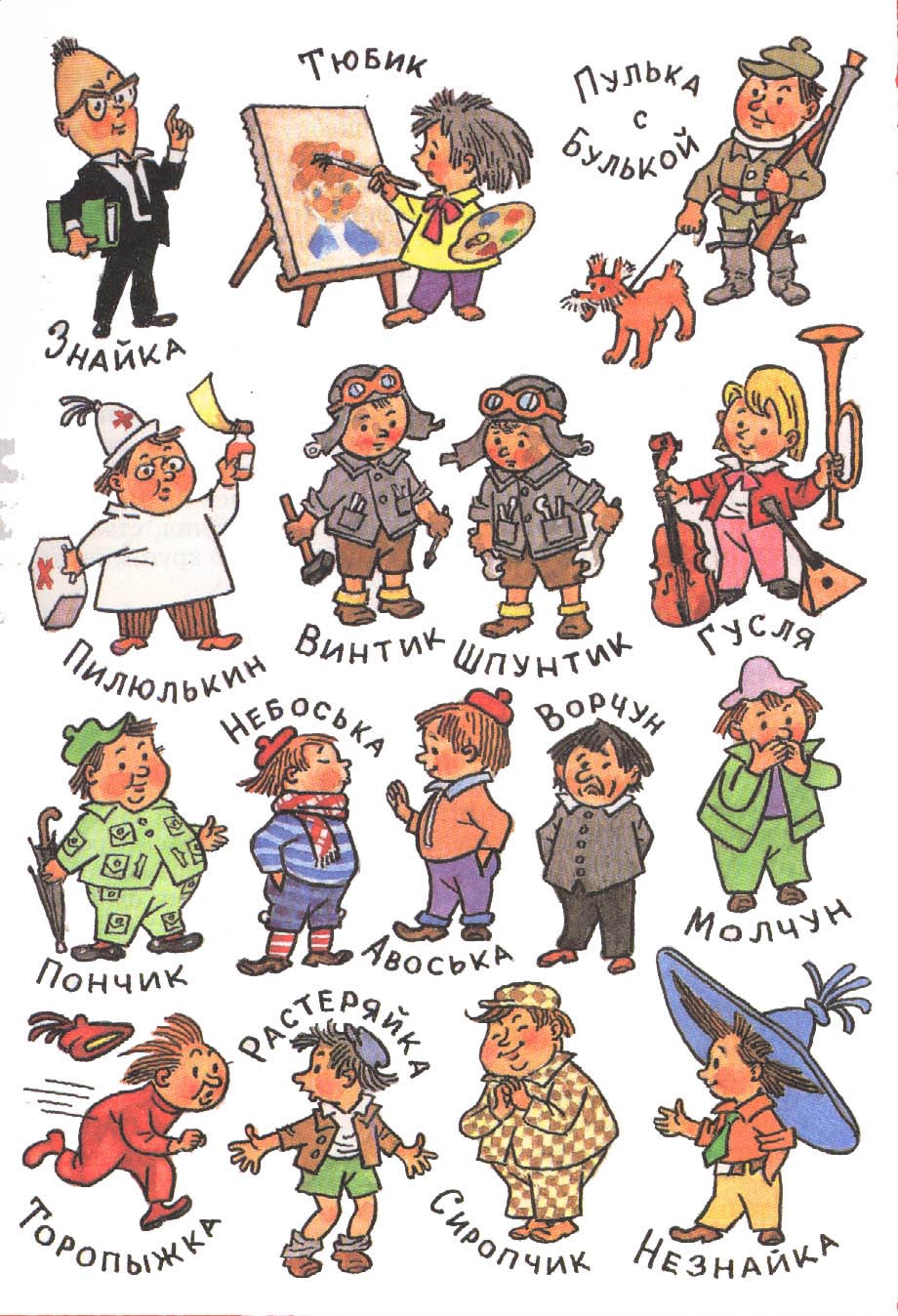 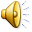 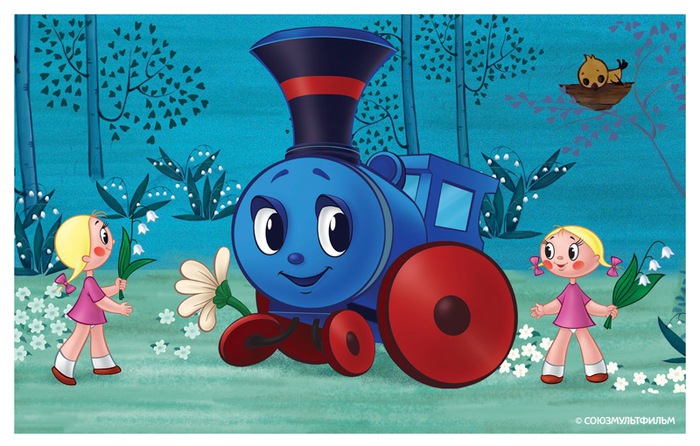 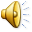 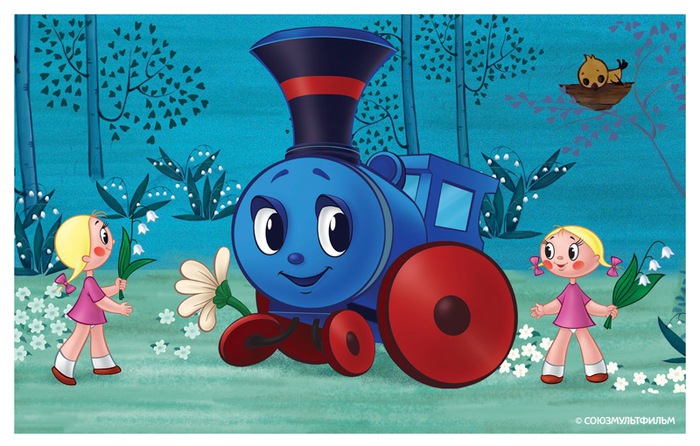 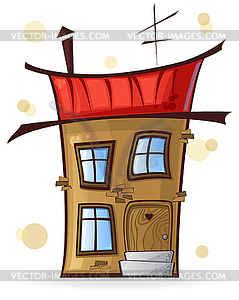 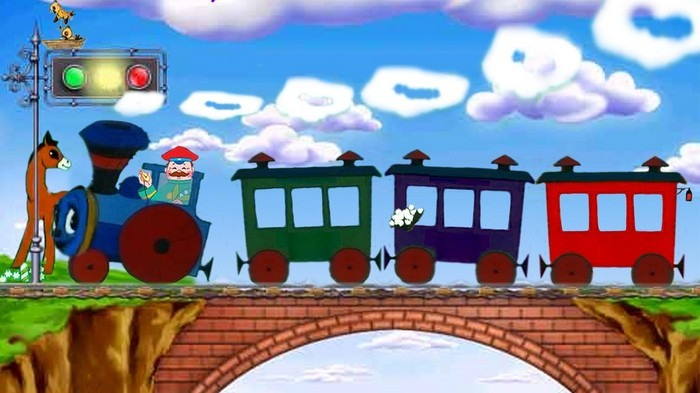 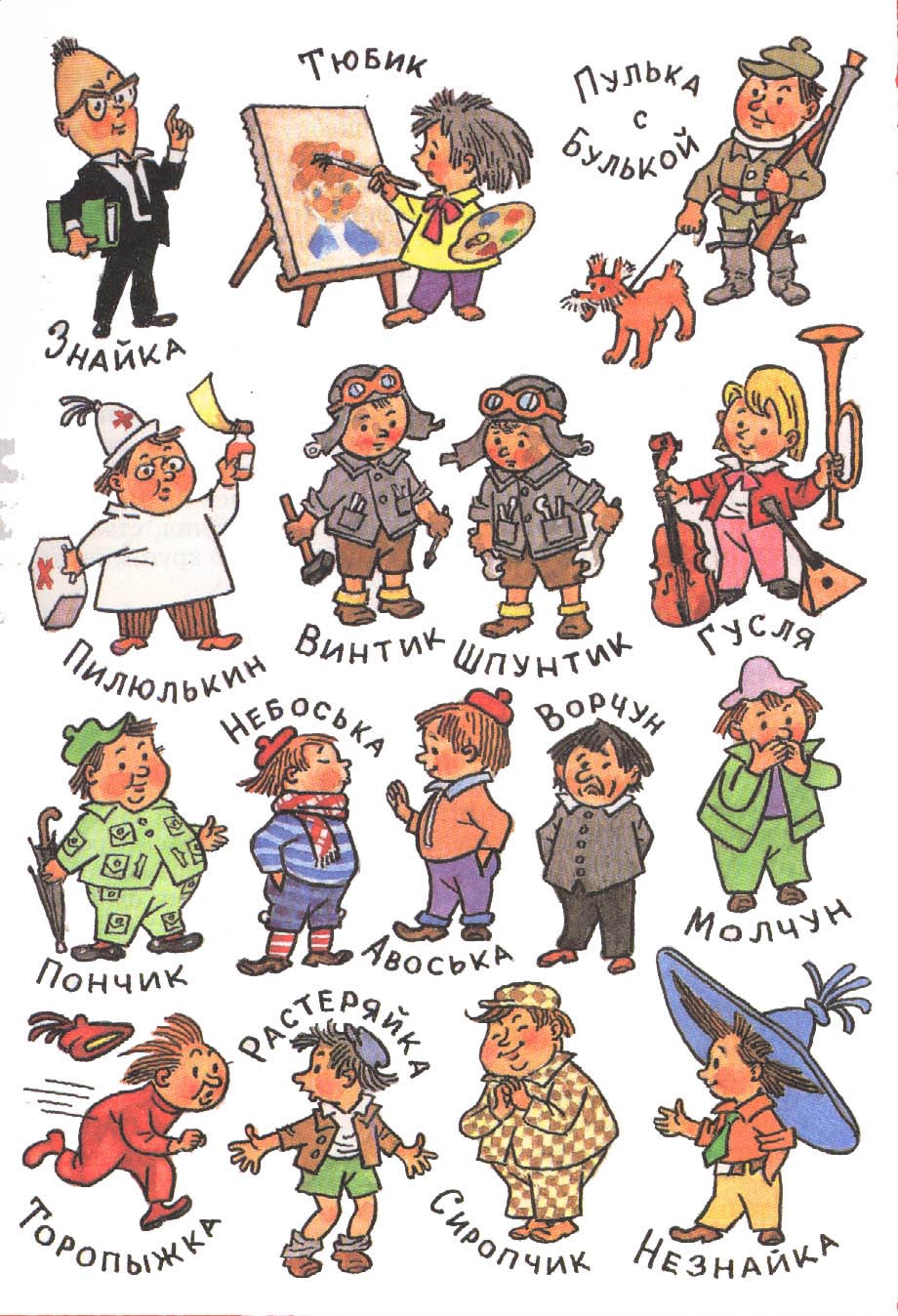 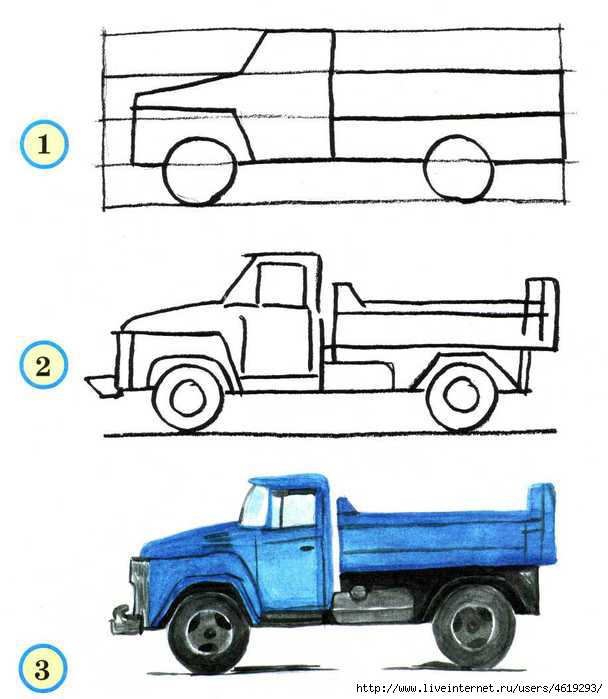 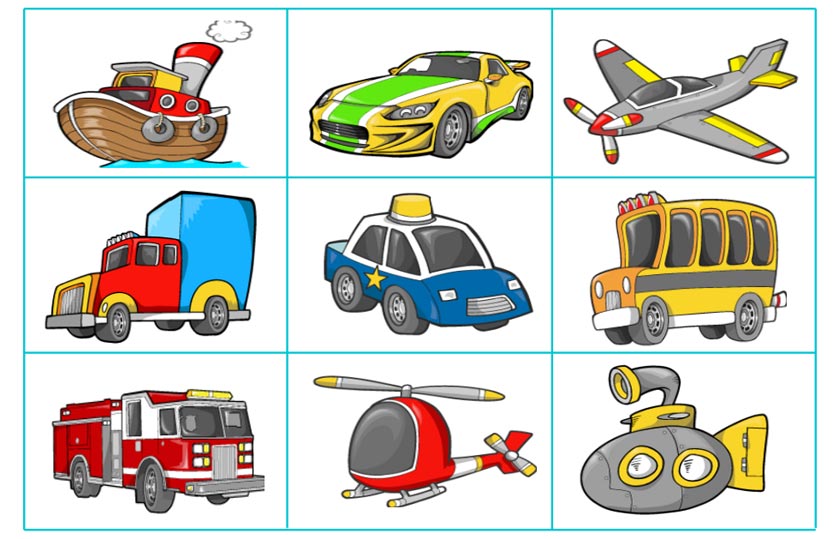 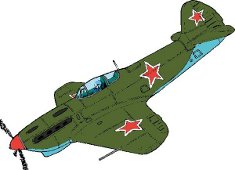 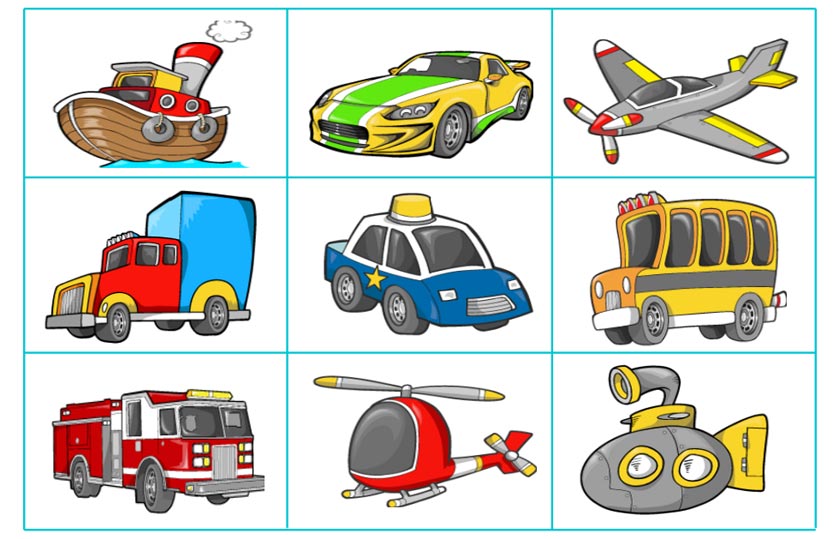 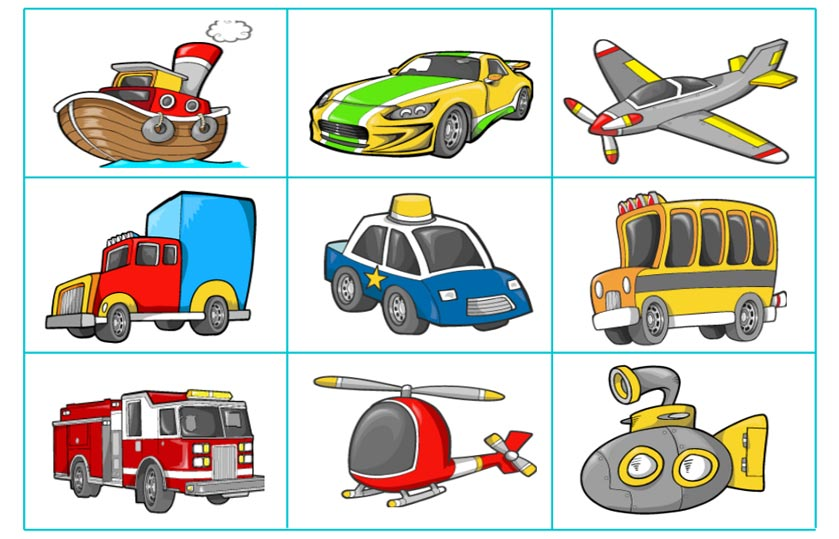 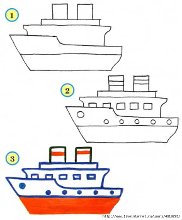 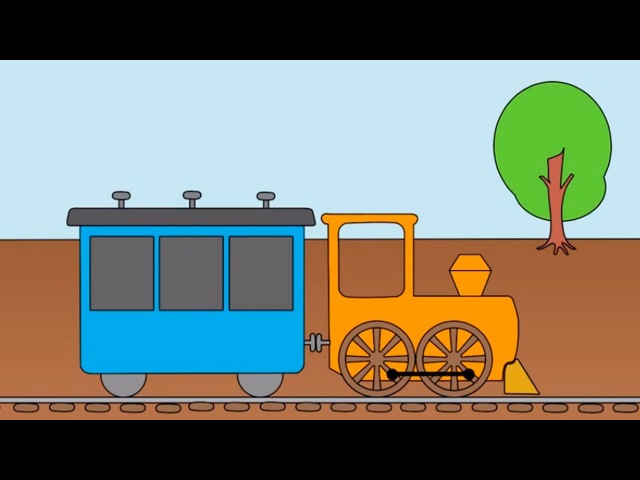 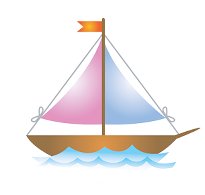 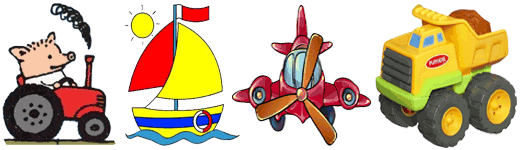 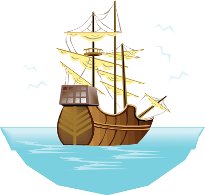 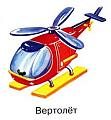 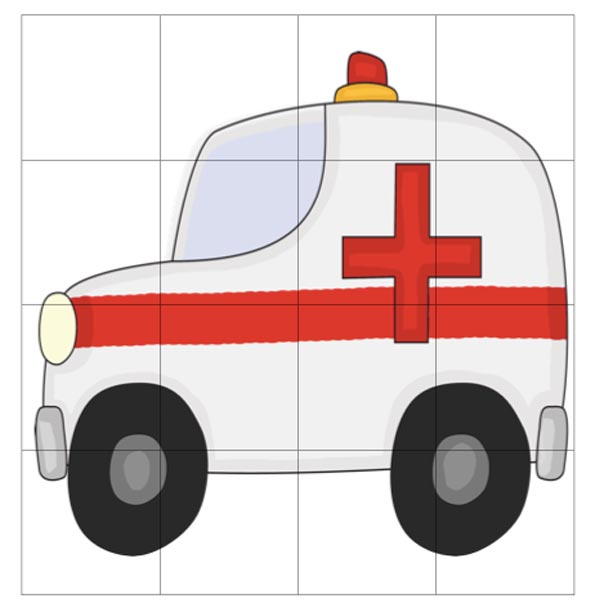 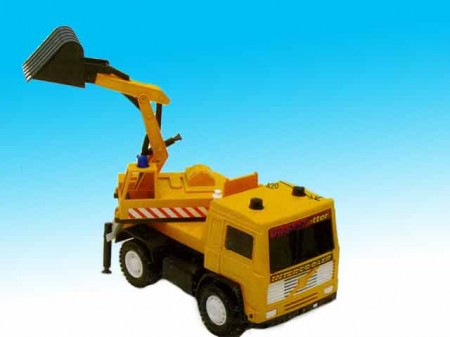 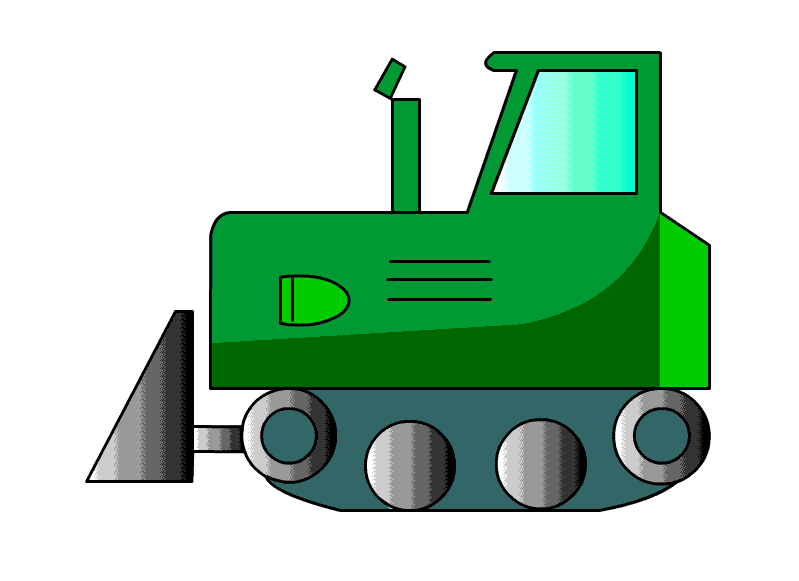 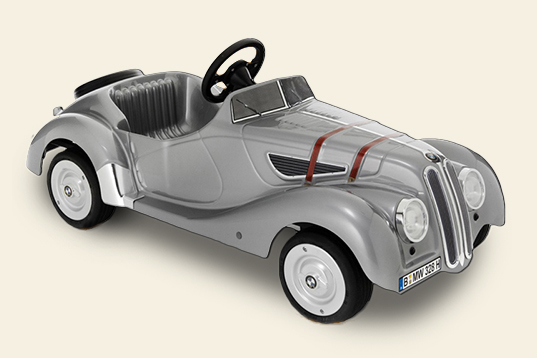 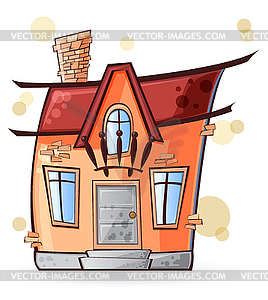 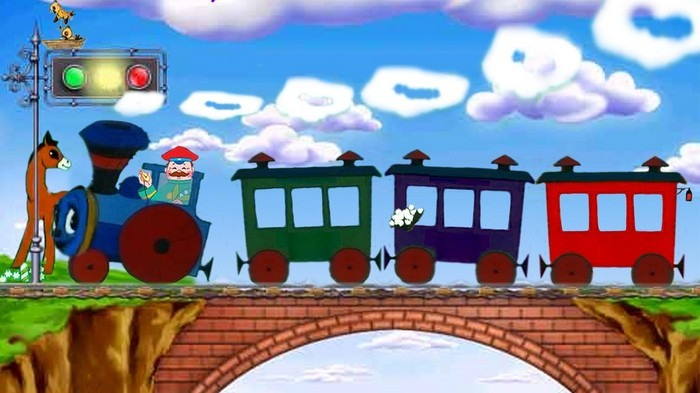 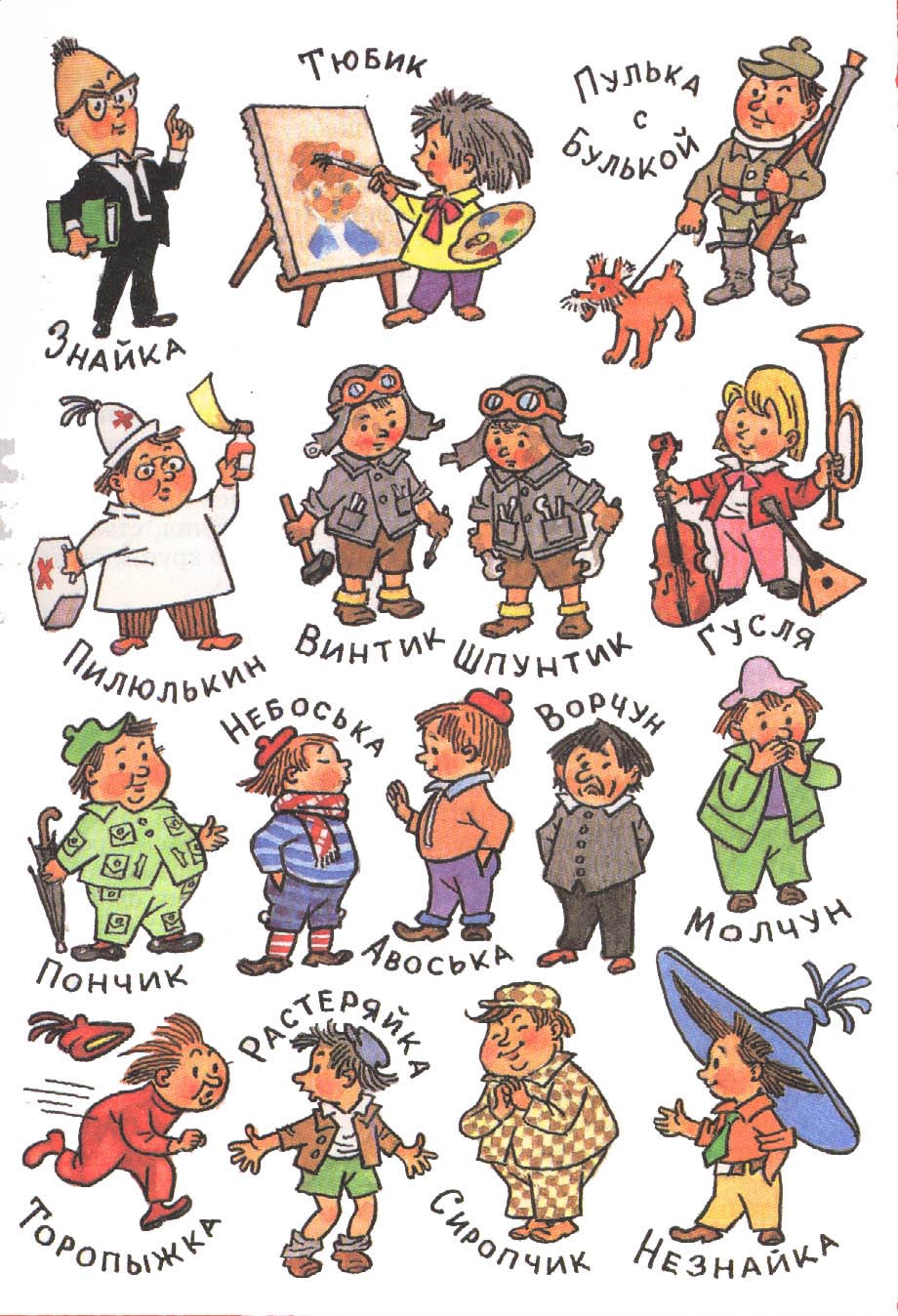 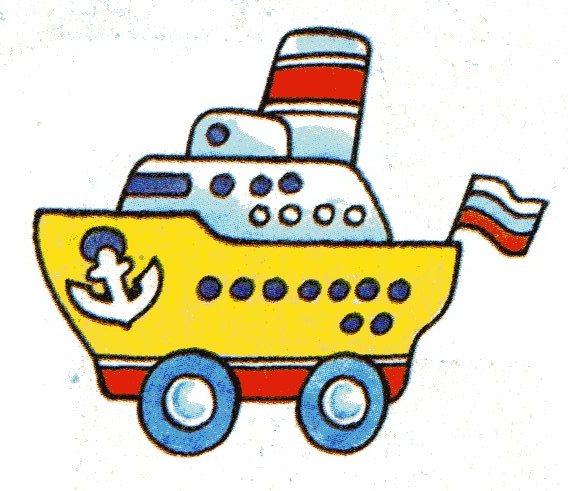 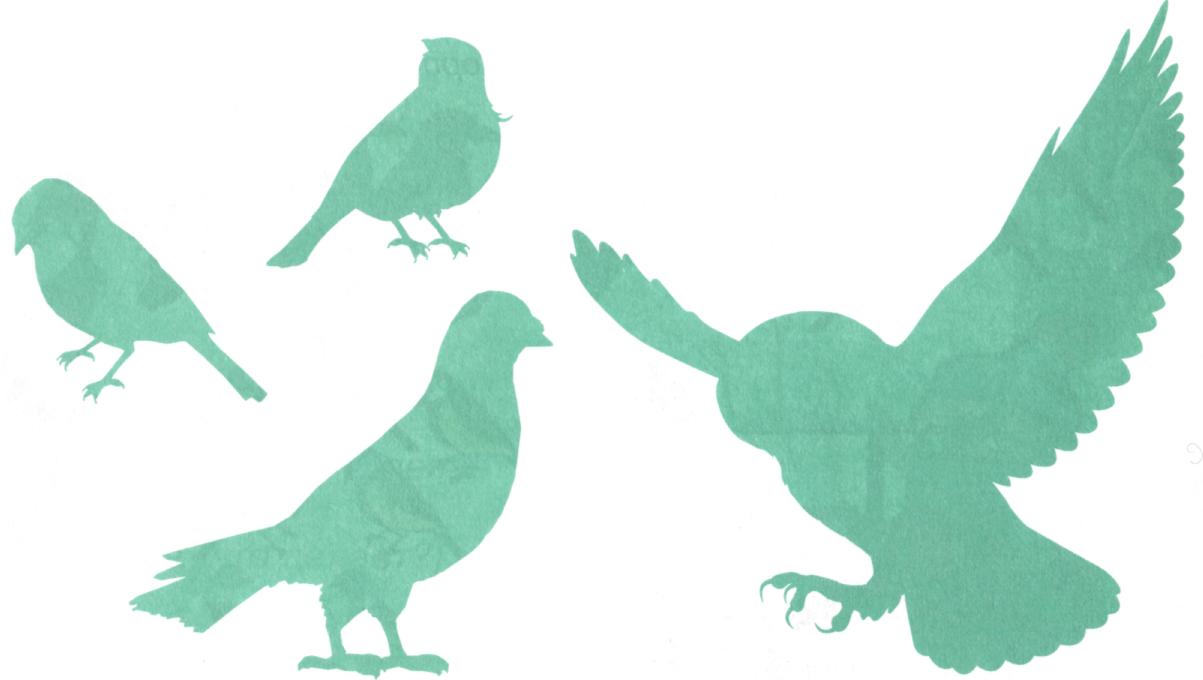 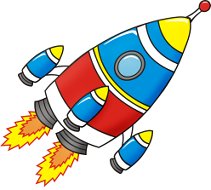 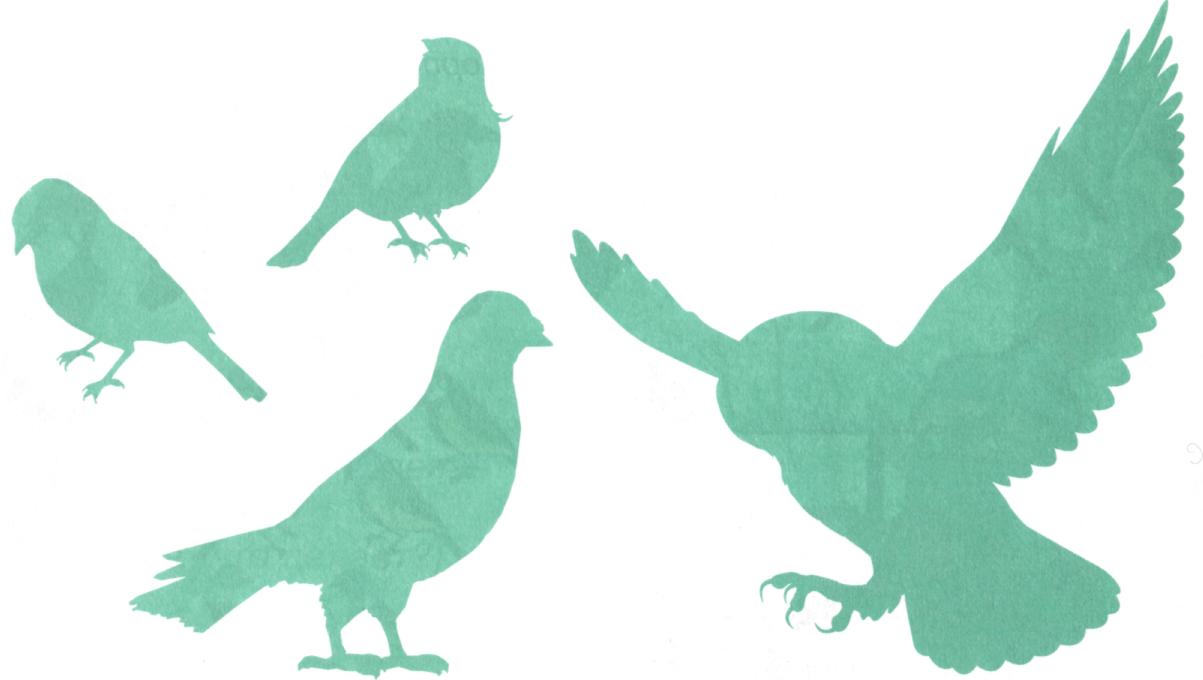 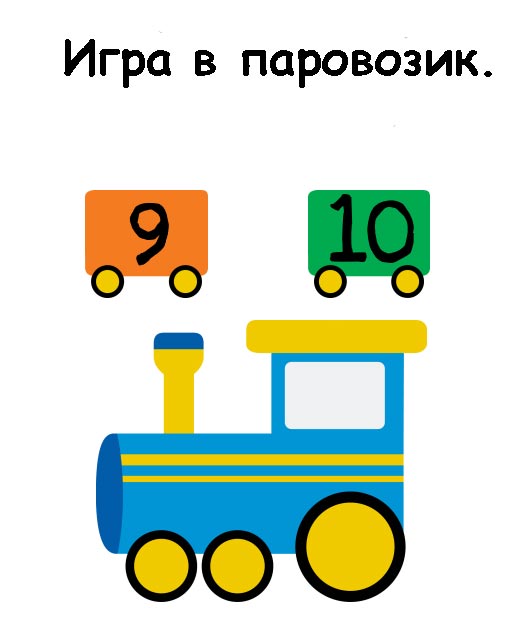 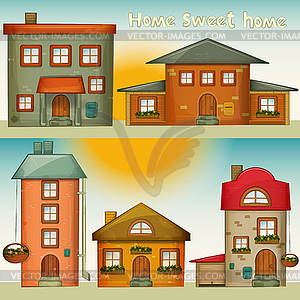 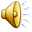 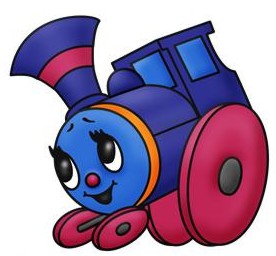